Fig. 6 (a) Linear regression between Sol degree of atrophy (Sol weight/body weight) and percentage of myosin heavy ...
Cardiovasc Res, Volume 39, Issue 1, July 1998, Pages 233–241, https://doi.org/10.1016/S0008-6363(98)00041-8
The content of this slide may be subject to copyright: please see the slide notes for details.
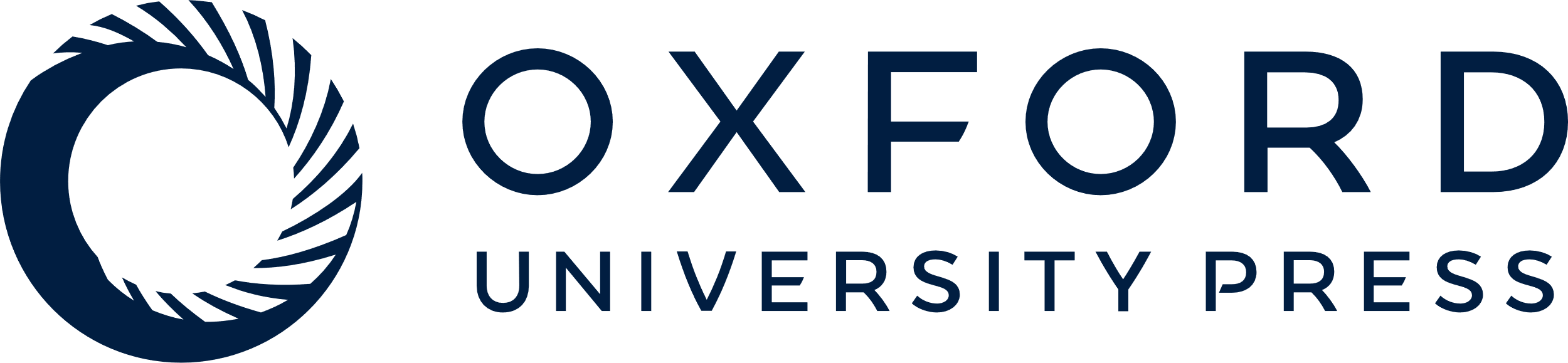 [Speaker Notes: Fig. 6 (a) Linear regression between Sol degree of atrophy (Sol weight/body weight) and percentage of myosin heavy chain 1 (MHC1), showing in the Hyp and ConHyp groups a significant correlation between these two parameters (n=13). (b) Linear regression between Sol degree of atrophy (Sol weight/body weight) and percentage of myosin heavy chain 2a (MHC2a), showing in the Hyp and ConHyp groups a significant correlation between these two parameters (n=13).


Unless provided in the caption above, the following copyright applies to the content of this slide: Copyright © 1998, European Society of Cardiology]